Китайский Тофу
[Speaker Notes: 注释：若要替换图片，只需选中它并将其删除。然后使用“插入图片”图标将其替换为自己的图片！]
Что токое тофу?
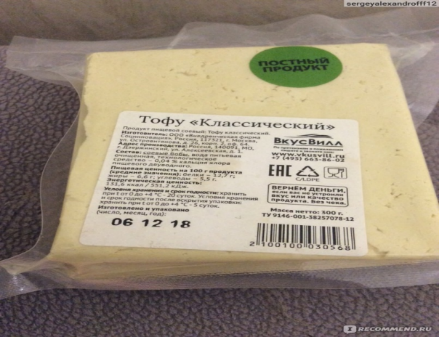 Пищевой продукт из соевых бобов 
Нейтральный вкус 
Богат белком
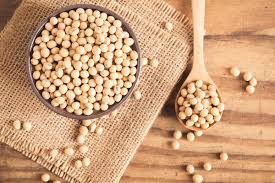 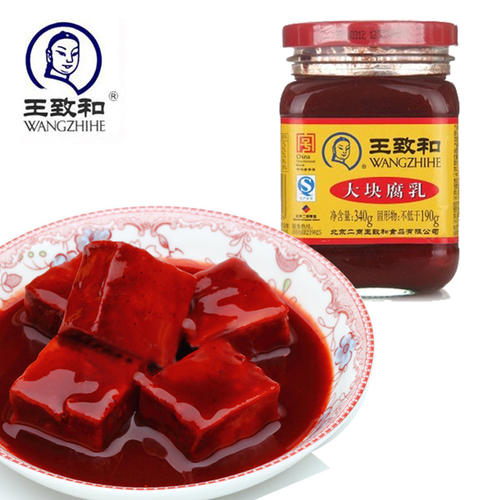 Китайская легенда приписывает его изобретение принцу Лю Аню (179–122  до н.э.) из провинции Аньхой .
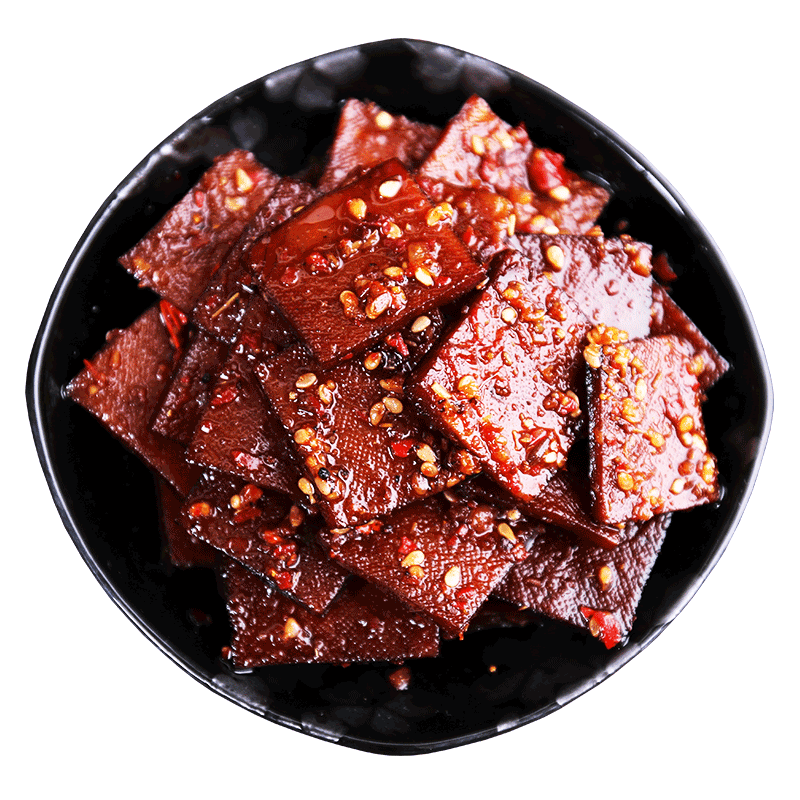 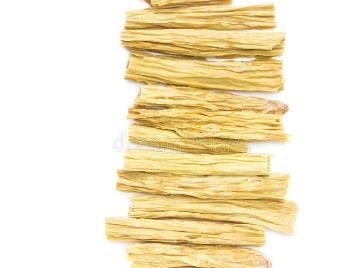 Виды тофу
Вкусная еда
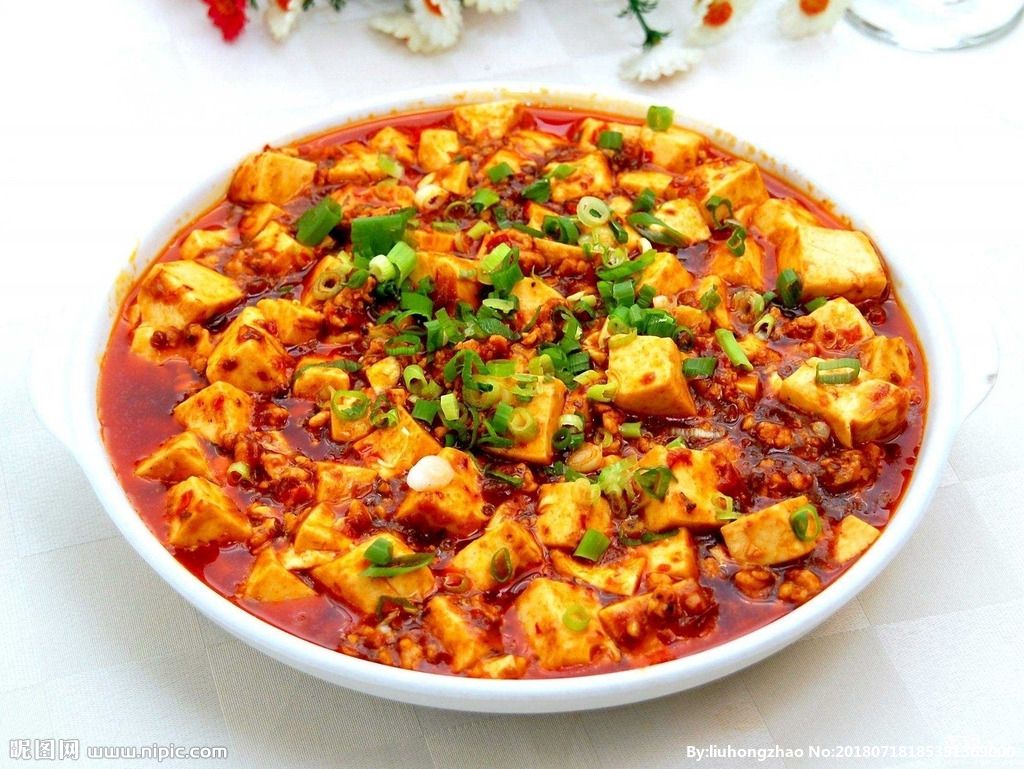 Острый тофу (‘мапо тофу’)Провинция сычуан
Шелковый Тофу(wensi tofu）провинция Аньхой
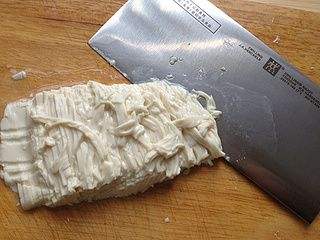 Японский тофу
Из шелкового
Булочка с листами тофу
Жареный тофу
[Speaker Notes: 注释：若要替换图片，只需选中它并将其删除。然后使用“插入图片”图标将其替换为自己的图片！]
Спасибо за внимание